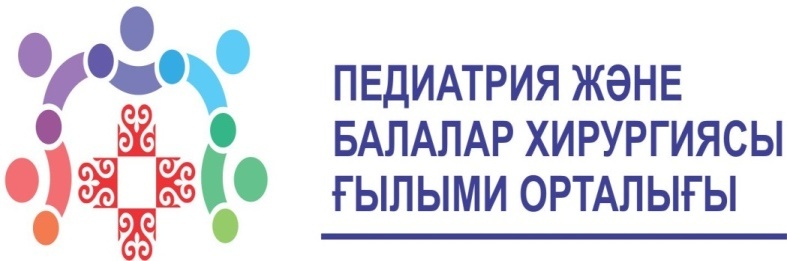 Антикоррупционный стандарт 
АО «НЦПДХ»
Антикоррупционная стратегия РК утверждена указом Президента 26 декабря 2014 года № 986
Закон Республики Казахстан № 410-V «О противодействии коррупции»  от 18 ноября 2015 года
Нормативныеакты, регулирующие антикоррупционную деятельность_________
Антикоррупционный стандарт (далее – Стандарт) определяет основные задачи, направления и принципы антикоррупционной деятельности с целью координирования деятельности работников Общества при реализации антикоррупционных мер, направленных на предупреждение, выявление и пресечение коррупционных проявлений.
         Стандарт разработан в соответствии с Законом Республики Казахстан (далее – РК) от 18 ноября 2015 года «О противодействии коррупции», Планом мероприятий по противодействию коррупции и формированию антикоррупционной культуры в АО «НЦПДХ» на 2022-2024 гг.
  	Целью внедрения Стандарта является профилактика и противодействие коррупции в Обществе, формирование антикоррупционного сознания у работников.
Основные положения_________
Коррупционное правонарушение – имеющее признаки коррупции противоправное виновное деяние (действие или бездействие), за которое законом установлена административная или уголовная ответственность.
Основные понятия, используемые в настоящем Стандарте___________
Коррупция – незаконное использование лицами, занимающими ответственную государственную должность, лицами, уполномоченными на выполнение государственных функций, лицами, приравненными к лицам, уполномоченным на выполнение государственных функций, должностными лицами своих должностных (служебных) полномочий и связанных с ними возможностей в целях получения или извлечения лично или через посредников имущественных (неимущественных) благ и преимуществ для себя либо третьих лиц, а равно подкуп данных лиц путем предоставления благ и преимуществ.
Противодействие коррупции – деятельность должностных лиц и работников Академии в пределах своих полномочий по предупреждению коррупции, в том числе по формированию антикоррупционной культуры в обществе, выявлению и устранению причин и условий, способствующих совершению коррупционных правонарушений, а также по выявлению, пресечению, раскрытию и расследованию коррупционных правонарушений, и устранению их последствий.
Личная выгода – возможность получения доходов в виде денег, иного имущества, в том числе имущественных прав, услуг имущественного характера, или каких-либо выгод (преимуществ) как для самого сотрудника, так и для членов его семьи, ближайших родственников и/или иных лиц, с которыми связана личная заинтересованность сотрудника, а также для юридических лиц (фирм), с которыми сотрудник может быть взаимосвязан.
Основные понятия, используемые в настоящем Стандарте___________
Должностное лицо Общества - это физическое лицо, постоянно, временно или по специальному полномочию выполняющее организационно-распорядительные или административно-хозяйственные функции, либо лицо, уполномоченное в установленном порядке на совершение юридически значимых действий.
Конфликт интересов – ситуация, в которой личная заинтересованность работника или должностного лица Общества влияет или может повлиять на беспристрастное исполнение им своих должностных обязанностей.
Определение основных направлений антикоррупционной деятельности Общества.
Задачи антикоррупционного стандарта _____________
Внедрение процедур и механизмов в целях предупреждения и противодействия коррупции в Обществе.
Информирование сотрудников о нормативно-правовом обеспечении работы по предупреждению коррупции и ответственности за совершение коррупционных правонарушений
Принцип участия руководителей и сотрудников Общества в формировании культуры нетерпимости к коррупции и в создании внутриорганизационной системы предупреждения и противодействия коррупции. Информированность сотрудников о положениях антикоррупционного законодательства и их активное участие в реализации антикоррупционных стандартов и процедур.
  Принцип ответственности и неотвратимости наказания. Неотвратимость наказания для сотрудников Общества вне зависимости от занимаемой должности, стажа работы и иных условий в случае коррупционного поведения при исполнении трудовых обязанностей.
   Принцип контроля и регулярного мониторинга. Регулярное осуществление мониторинга эффективности внедренных антикоррупционных стандартов и процедур, а также контроля за их исполнением.
   Принцип публичности и открытости в антикоррупционной деятельности. Информирование субъектов антикоррупционной политики о принятых мерах в Обществе по выявленным коррупционным рискам и возможным неправомерным действиям.
Основные принципы Стандарта_____________
Докладывать лицу, ответственному за соблюдение Стандарта, либо непосредственному руководителю о ставших известными фактах коррупции, о возникновении конфликта интересов, личной заинтересованности при исполнении служебных обязанностей, о склонении к коррупционному поведению и получению подарков.
Антикоррупционные ограничения_____________
Не руководствоваться личными и корыстными интересами при исполнении служебных обязанностей.
Не склонять и не поощрять других лиц на совершение коррупционных правонарушений.
Не дарить коллегам, руководителям и иным должностным лицам подарки и не оказывать неслужебные услуги для получения с использованием служебных полномочий имущественной выгоды, блага либо преимущества.
Не использовать служебную и иную информацию, не подлежащую распространению, в целях получения или извлечения имущественных и неимущественных благ и преимуществ.
Антикоррупционные ограничения_____________
Отказаться от назначения на должность, если она связана с непосредственной подчиненностью или подконтрольностью лиц, состоящих в близких родственных отношениях (родители, супруги, братья, сестры, дети).
Проявлять активность в противодействии коррупции, раскрытии коррупционных правонарушений.
Обращаться к вышестоящему руководству, если непосредственный руководитель вовлечен в конфликт интересов.
Воздерживаться от представления или лоббирования интересов третьих лиц, а равно совершения действий от их имени.
Запрещается составлять протекцию, оказывать поддержку субъектам предпринимательской деятельности в личных, корыстных интересах.
Антикоррупционные ограничения_____________
Запрещается создавать условия и пользоваться созданными условиями для получения личной ненадлежащей выгоды, пользуясь своим служебным положением
Своевременно принимать исчерпывающие меры по урегулированию конфликта интересов, возникшего у коллег в ходе выполнения ими своих должностных обязанностей
Запрещается прямо или косвенно, лично или через посредничество третьих лиц участвовать в коррупционных действиях, в том числе предлагать, давать, обещать, просить или получать взятки и платежи для упрощения формальностей в любой форме, в том числе, в форме денежных средств, ценностей, услуг или иной выгоды, каким-либо лицам и от каких-либо лиц или организаций, включая коммерческие организации, органы власти и самоуправления, государственных служащих, частных компаний и их представителей
В Обществе декларируется необходимость соблюдения всеми работниками норм корпоративной этики, внутренних нормативных документов, а также осуществляются меры, направленные на исключение подобного рода случаев.
Управлениеконфликтоминтересов_____________
Общество стремится к недопущению и своевременному разрешению предконфликтных ситуаций среди работников Общества и придерживается следующих принципов управления конфликтом интересов.
Обязательность раскрытия сведений о реальном или потенциальном конфликте интересов.
Управлениеконфликтом интересовпринципы_____________
Индивидуальное рассмотрение и оценка репутационных рисков для Общества при выявлении каждого конфликта интересов и его урегулирование.
Конфиденциальность процесса раскрытия сведений о конфликте интересов и процесса его урегулирования.
Соблюдение баланса интересов Общества и работника при урегулировании конфликта интересов.
Защита работника от преследования в связи с сообщением о конфликте интересов, который был своевременно раскрыт работником и урегулирован (предотвращен) Обществом. Ни один сотрудник Общества не подлежит санкциям (увольнению, понижению в должности, лишению премии), если он сообщил о предполагаемом факте коррупции, либо если он отказался дать или получить взятку, оказать посредничество во взяточничестве.
В целях объективного, полного и всестороннего исследования обстоятельств события, которое может быть отнесено к коррупции или к иному противоправному действию, выявления и устранения причин и условий, способствовавших их совершению, установления лиц, причастных к указанным событиям, в целях исключения необоснованного привлечения к ответственности, по каждому сообщению проводится служебное расследование
Служебноерасследование_____________
Служебное расследование проводится отдельными должностными лицами или комиссией, назначаемой приказом Председателя Правления Общества.
Основанием для проведения служебного расследования могут являться:
а) заявление, жалоба и письменное сообщение противоправных коррупционных и противоправных действий;
б) результаты ревизий, аудиторских и внутренних проверок;
в) сообщения работников, организаций и средств массовой информации.
При проведении расследований стаж работы, должность проверяемых лиц, их отношения с Обществом не учитываются.
Служебноерасследование_____________
Результаты служебного расследования докладываются Председателю Правления Общества, которым в случае необходимости принимается решение о рассмотрении данного вопроса на Дисциплинарной комиссии или передаче соответствующих материалов в правоохранительные органы Республики Казахстан.
Все работники Общества, вне зависимости от занимаемой должности, несут ответственность, предусмотренную действующим законодательством Республики Казахстан, за соблюдение принципов и требований настоящего антикоррупционного стандарта.

	К мерам ответственности за коррупционные проявления в Обществе относятся: меры уголовной, административной и дисциплинарной ответственности в соответствии с законодательством Республики Казахстан.
Ответственность работниковза несоблюдение требований антикоррупционного Стандарта_____________